Tax Reform Impact on Business Golf
April 13, 2018

NGF Golf Participation & Engagement Study
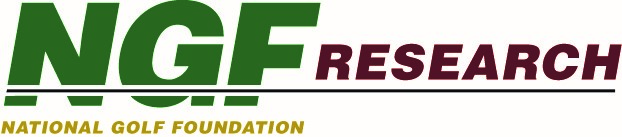 Size of the PrizeHow big is business golf?
4.7MM 
Business 
Golfers
25MM 
Business 
Rounds
32% of employed adult golfers
~5% of all rounds
Q: Have you played golf for business purposes in the past year?  Business purposes include golf with customers/clients/business prospects/colleagues, etc., for the purpose of business development or relationship building.
Q; Approximately what percent of your golf last year was for business purposes?
[Speaker Notes: About a third of employed adult golfers play at least some business golf – either as a host or a guest.

Business golfers report playing ~16 rounds per year – about 20% less than the national average – They are working!
- They estimate that a third of their total rounds are business golf


Calculation:
21MM adult golfers; 70% employed full/part time = 14.6MM employed golfers
32% play business golf = 4.7MM
Average of 16 rounds (total), of which about a third were business golf, or 25MM rounds (~5% of all rounds)]
Tax Law Implications
Three out of four business golf rounds are potentially impacted by the new tax law
Q: Of the business golf you played, what percent of the time were you the one entertaining clients/customers/etc. vs. you being the one being entertained?
Q: Did your company reimburse you for any or all of your business-related golf expenses last year?
Q: Did you take an itemized deduction for any unreimbursed business entertainment expenses (including golf) on your personal Federal income tax return last year?
[Speaker Notes: Three-fourths of business golf rounds (19MM) are potentially impacted by new tax laws eliminating entertainment deductions (those that were previously reimbursed by an employer, or taken as a deduction on a personal income tax return.)

Calculation:
77% of 25MM business rounds = 19MM rounds potentially impacted]
Tax Law Potential Impact on Rounds
Q: What impact, if any, do you expect the new tax law to have on the amount of golf business entertainment your company does?
Estimated loss:
2.3MM rounds

2.0MM rounds
19MM 
Rounds
At Risk
[Speaker Notes: Potential loss of 4MM+ rounds represents close to 1% of total rounds played

Assumptions:
Those who say golf entertainment will be “eliminated” will cut 100% of business rounds
Those who say golf entertainment will be “reduced” will cut 50% of rounds]
Golf Course Impact
4MM Rounds lost 
Among ~10,000 18-hole+ regulation US facilities
400 rounds lost per facility
$75 revenue per business round (conservatively)
$30,000 in lost revenue per facility
[Speaker Notes: Lost business rounds will not impact all facilities equally – in reality a smaller percentage will be hit harder

Even if only half the estimated loss actually occurs, that’s still a significant hit (~$15,000) per facility.)

Assumptions:
Business golf is played primarily at 18 hole regulation length facilities – not 9-holers or par 3s
$75 revenue per round includes golf and food/beverage revenue – and is conservative]